Optimizing Sensor Data Acquisition forEnergy-Efficient Smartphone-based ContinuousEvent Processing
By 
Archan Misra (School of Information Systems, Singapore Management University) & 

Lipyeow Limy (Information and Computer Sciences Department, University of Hawai‘i at M¯anoa)
Key Idea
This work explores an approach to reduce the energy footprint of such continuous context-extraction activities, primarily by 
    reducing the volume of sensor data that is transmitted wirelessly over the PAN interface between a smart phone and its attached sensors, without compromising the fidelity of the event processing logic. 


More specifically, the authors aim to replace the “push” model of sensor data transmission, where the sensors simply continuously transmit their samples to the smartphone, with a “phone-controlled dynamic pull” model, where the smartphone selectively pulls only appropriate subsets of the sensor data streams.
Introduction
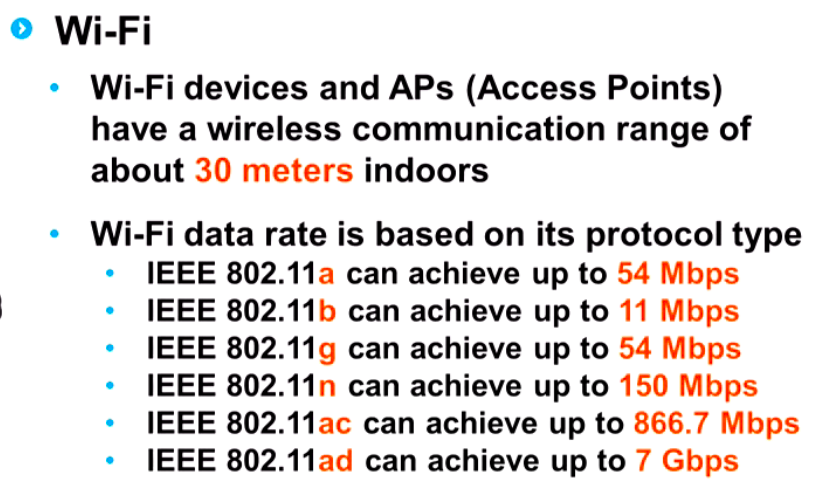 Smartphones already have several on-board sensors (e.g., GPS, accelerometer, compass and microphone)

But, there are many situations where the smartphone aggregates data from a variety of other specific external medical (e.g., ECG, EMG, Sp02) or environmental (e.g., temperature, pollution) sensors, using a Personal Area Network (PAN) technology, such as BluetoothTM, IEEE 802.15.4 or even WiFi (IEEE 802.11).
ACQUA
Introducing a new continuous stream processing model called ACQUA (Acquisition Cost-Aware Query Adaptation), 

Which first learns the selectivity properties of different sensor streams and then utilizes such estimated selectivity values to modify the sequence in which the smartphone acquires data from
IEEE 802.11:
Et = Energy consumed in time interval t
Pa = Power consumption in Active Mode
Pi = Power Consumption in Idle Mode
B = Transmission Bandwidth (bps) of the radio link
f = Sampling Frequency (Hz)
S = Sampling size (number of bits)
N = Number of sample
Thidle = Minimum Idle time
Eswitch = Duration Independent Switching energy
Bluetooth:
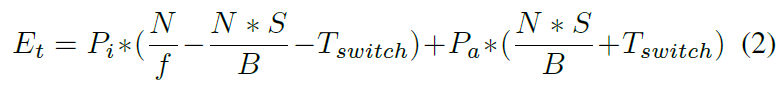 Et = Energy consumed in time interval t
Pa = Power consumption in Active Mode
Pi = Power Consumption in Idle Mode
B = Transmission Bandwidth (bps) of the radio link
f = Sampling Frequency (Hz)
S = Sampling size (number of bits)
N = Number of sample
Tswitch = Latency involved while switching from non associated low power mode to the associative active mode
Query
Consider a hypothetical activity/wellness tracking application that seeks to detect an episode where an individual

walks for 10 minutes, 

while being exposed to an ambient temperature (95th percentile over the 10 minute window) of greater than 80F, 

while exhibiting an AVERAGE heart rate (over a 5 minute window) of > 80 beats/min.
Assume that this application uses an external wrist-worn device, equipped with 
accelerometer (sensor S1, sampling at 100 samples/sec), 
heart rate (sensor S2, sampling at 5 sample/sec) and 
temperature (sensor S3, sampling at 10 sample/sec) sensors.
Query
Consider a hypothetical activity/wellness tracking application that seeks to detect an episode where an individual

walks for 10 minutes, -- 0.95

while being exposed to an ambient temperature (95th percentile over the 10 minute window) of greater than 80F,  -- 0.05

while exhibiting an AVERAGE heart rate (over a 5 minute window) of > 80 beats/min. = 0.2
Query
Consider a hypothetical activity/wellness tracking application that seeks to detect an episode where an individual

walks for 10 minutes, -- 0.02nJ/sec

while being exposed to an ambient temperature (95th percentile over the 10 minute window) of greater than 80F,  -- 0.02nj/sample

while exhibiting an AVERAGE heart rate (over a 5 minute window) of > 80 beats/min. = 0.01nJ/Sample
Query
Consider a hypothetical activity/wellness tracking application that seeks to detect an episode where an individual

walks for 10 minutes, -- 100 sample/sec

while being exposed to an ambient temperature (95th percentile over the 10 minute window) of greater than 80F,  --5 samples/sec

while exhibiting an AVERAGE heart rate (over a 5 minute window) of > 80 beats/min. = 10 samples/sec
Calculation:
NAC (Normalized Acquisition Cost) 
=  Sample rate * Energy/Failure Rate

NAC(Si) = (SR(Si)*E(Si))/(1-P(Si))

SR(Si) = Sampling Rate of ith sensor
E(Si) = Actuation Energy Cost of ith sensor
P(Si) = probability of a specific reading shown by ith sensor
Query Trees
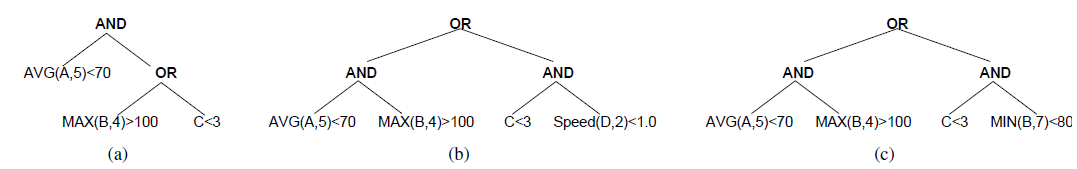 Algorithm:
Evaluation
Evaluation
Accommodate Heterogeneity in Sensor Data Rates, Packet Sizes and Radio Characteristics
Adapt to Dynamic Changes in Query Selectivity Properties
Take into Account other Objectives Besides Energy Minimization
Support Multiple Queries and Heterogeneous Time Window Semantics